Least Privilege
OBJECTIVES
Students will gain an understanding of Least Privilege
Students will understand who should have access to what data-access to data should be on a need-to-know basis
Students will understand how to assign access privileges and rights
LESSON PLAN
Students have learned Cyber Security First Principles and have played the card game Cyber Realm and are familiar with the term Least Privilege

MATERIALS NEEDED:  KWL chart, company organizational chart, list of classifications of data

ACTIVITY:  Students will work in groups to decide which groups of employees have access to which classifications of data based on what they have learned about Least Privilege

Students create a KWL chart on Least Privilege (5 mins)

Show video The Prinicple of Least Privilege:  https://www.youtube.com/watch?v=bY4qZH3Mpn8 (8 mins)

Discuss video and fill in KWL chart again (7 mins)

Divide into groups of 3-4
Pass out organizational chart and list of data classifications 
Students work together to assign access rights to the data (20 mins)

Have groups share their lists and compare.  Discuss why they chose the assignments they chose. (10 mins)

Finish their KWL chart (5 mins)
HANDOUT INFORMATION
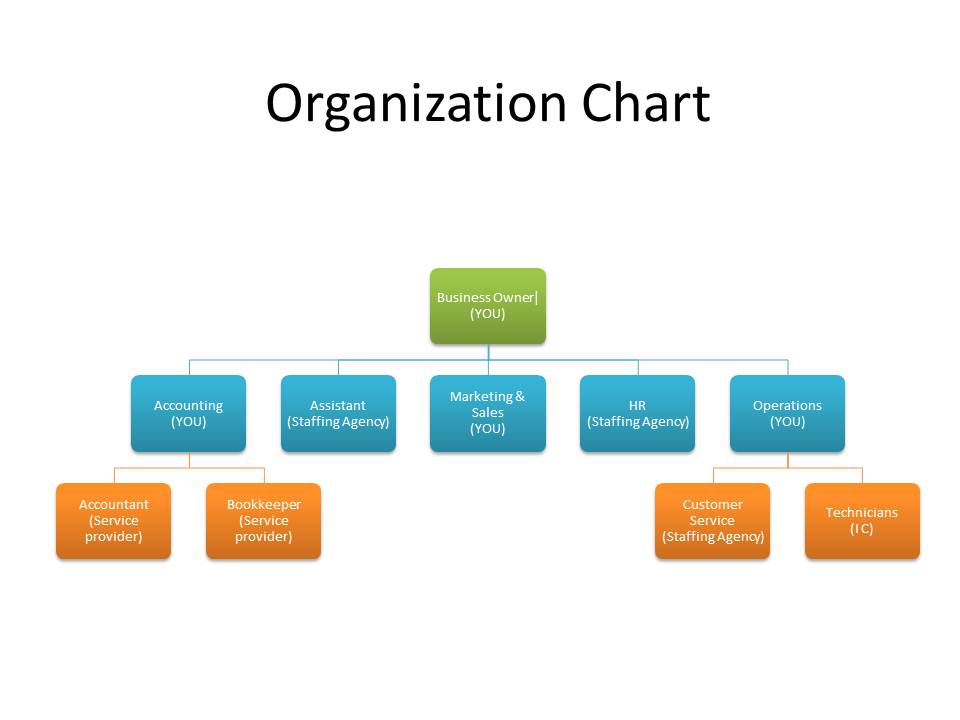 DATA CLASSIFICATIONS

Customer sales records
Customer credit card transactions
Customer mailing and email lists
Customer support information
Customer warranty information
Employee payroll records
Employee email lists
Employee health and medical records
Business and personal financial records
Marketing plans
Business leads and enquiries
Product design and development plans
Legal, tax and financial correspondence